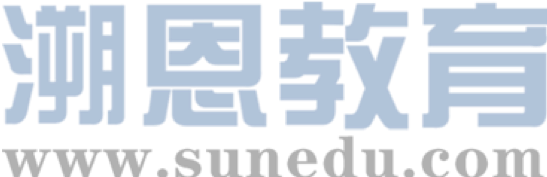 感恩遇见，相互成就，本课件资料仅供您个人参考、教学使用，严禁自行在网络传播，违者依知识产权法追究法律责任。

更多教学资源请关注
公众号：溯恩英语
知识产权声明
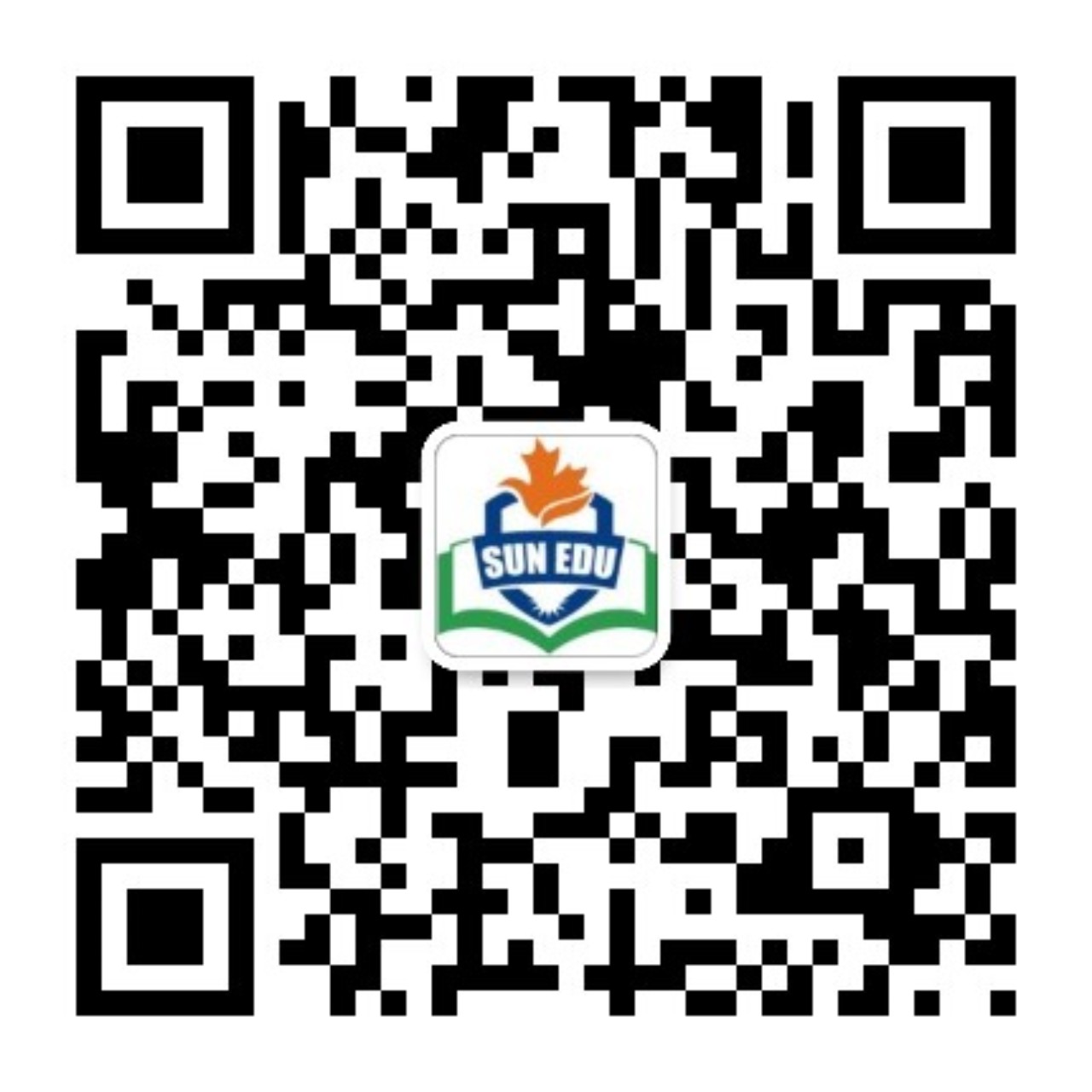 20241205县域教研联盟试题分析
余一中高三英语组
01
02
整体情况
阅读理解
03
04
两个填空
两篇写作
阅读理解
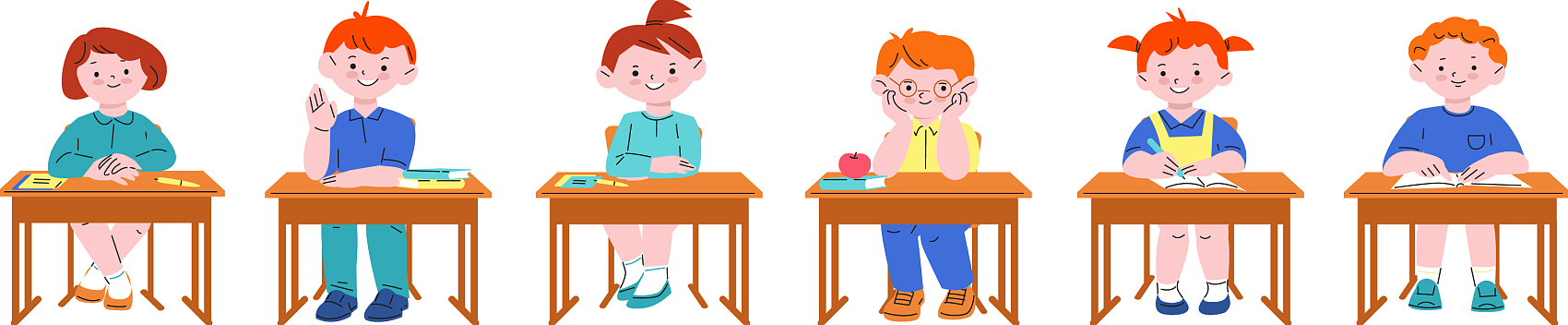 阅读理解A篇
21.What is the main purpose of Brogdale Collections?
A.Offering traditional gardening courses.                B.Collecting various fruits from all states.
C.Providing fruit-related education with fun.      D.Making tailored package tours for families.
22.What do the two events have in common?
A.They offer guided tours.                                                 B.They end on the sameday.
C.They involve apple pressing.                                          D.They allow making campfire. 
23.How much do a couple with a kid pay to join Kids Juicing Workshop?
A.f25.                           B.f30.                            C.f40.                                            D.f45
阅读理解A篇
① Brogdale Collections is the home of the National Fruit Collection and works to 致力于provide access and education about the National Fruit Collection.It offers a variety of activities to suit all ages and interests.For upcoming events,look here.
细节理解题：
1. 读题提取信息: 关键词 main purpose, Brogdale Collections
2. 定位出题点 第一段中“sth works to....致力于”
21.What is the main purpose of Brogdale Collections?
A.Offering traditional gardening courses.                          B.Collecting various fruits from all states.
C.Providing fruit-related education with fun.                     D.Making tailored package tours for families.
● Heritage Orchard Days
Children will join in with some apple campfire cooking and traditional apple pressing.
● Kids Juicing Workshops
Come along to Brogdale where you will see more than 3000varieties offruit trees including apples,cherries, pears and plums.Then,there is an opportunity to pick some apples and have a go at making freshly pressed juice!
细节理解题：
1. 读题提取信息: 关键词have in common
2. 提取、处理信息
22.What do the two events have in common?
A.They offer guided tours.                                                 B.They end on the sameday.
C.They involve apple pressing.                                          D.They allow making campfire.
阅读理解A篇
Kids Juicing Workshops
Ticket price:
£15.00 per child plus accompanying adult  一位小孩和一位陪同成年人=15英镑
Additional child £10.00 额外小孩 每人10英镑
Additional adult £15.00 额外成年人 每人15英镑
细节理解题
1. 读题提取信息: 关键词 a couple with a kid, Kids Juicing Workshop
2. 定位出题点 
3. 提取、处理信息：2个成年人+1位小孩 =15+15=30
23.How much do a couple with a kid pay to join Kids Juicing Workshop?
A.f25.                           B.f30.                            C.f40.                                            D.f45
阅读理解B篇
24.According to Tordoff,what is the magic of Banksy's work?
A.Its mystery                 B.Its visual effect.            C.Its location.            D.Its animal theme.
25.What does paragraph 2 focus on?
A.Influence of Banksy's work.                                         B.Views about Banksy's work.
C.Concerns over Banksy's work.                                      D.Suggestions on Banksy's work.
26.What does Andipa think might happen to Banksy's work?
A.Its price will stay relatively stable.                                 B.It will be attacked by other artists.
C.Its commercial market will expand.                                D.It will continue to focus on animals. 27.What is Tordoffs attitude to Banksy hiding his identity?
A.Critical.                 B.Ambiguous              C.Understanding.                D.Doubtful.
①Street artist Banksy, whose real identity remains unknown, has grabbed public attention with animals painted at different spots around London this week. On Aug.5,  a water bird was drawn above a fish-and-chips shop, as though wolfing down fish on the store's signs. Then the following day, monkeys were seen painted swinging across a bridge ncar an East London station. “It's an eye trick, and that's what draws you in,” says Tordoff, a specialist in such art.
细节理解题：
选项和原文定位句中的同义词替换draw you in=magic；eye trick=visual effect
24.According to Tordoff,what is the magic of Banksy's work?
A.Its mystery        B.Its visual effect.       C.Its location.      D.Its animal theme.
②There is no clcar explanation for this animal-focused art serics.¦ Some have thought of it as a warning that eventually humanity would lose control of the earth and cities like London could return to nature.¦ Meanwhile, a BBC presenter has claimed that Banksy cares deeply about the environment,animal welfare and ecological issues. ¦“He puts situations together which are at first,playful and humorous,”says Acoris Andipa, who runs a gallery and sells Banksys worldwide.“People laugh,and then suddenly, step back and just say, Ouch,that's got a sting to it. That's something people really enjoy.”
段落大意题：
注意本题有很多指向“views”的表达：have thought of; claim; say；以及引号内引用他们的话等
25.What does paragraph 2 focus on?
A.Influence of Banksy's work.                                         B.Views about Banksy's work.
C.Concerns over Banksy's work.                                      D.Suggestions on Banksy's work.
③Banksy's work challenges the art market —often adding to its charm. Andipa has sold hundreds of Banksy's paintings and thousands of prints sincc the mid-2000s. He mentioncd that bcsidcs art thefts, somc picccshavcbecn ruined by other graffiti artists since their appearance. But with his knowledge of the commercial market for Banksy's work, he says the recent London serics is unlikcly to influcnce prices for his work significantly.
推理判断题：
1. 通过定位词找到定位段后需要注意段内表示逻辑关系的词“but”；
2.同义表达替换is unlikcly to influcnce prices for his work significantly=price will stay relatively stable
26.What does Andipa think might happen to Banksy's work?
A.Its price will stay relatively stable稳定的.                     B.It will be attacked by other artists.
C.Its commercial market will expand.                                D.It will continue to focus on animals.
④Almost everyone in the art world has a theory about Banksy's real identity. “He's hiding behind this mask: If his identity was revealed, immediately you would associate his painting with his position. It would be easy to say,  'I don't like it.” Tordoff says. Banksy published his works on Instagram, allowing him to reach a large global  audience —with more than 13 million followers.
态度题：
通过定位词定位到段落，文中提到如果Banksy不隐藏身份的话，大众就会通过他的身份来定义他的作品，所以可得知此处态度应为“understanding”。
27.What is Tordoffs attitude to Banksy hiding his identity?
A.Critical.                      B.Ambiguous                   C.Understanding.                   D.Doubtful.
阅读理解B篇
Word bank:
1. grab public attention            引起大众注意
2. draw sb. in                             吸引某人
3. eye trick                                 视觉错觉
4. animal welfare                       动物福利
5. be unlikely to                         不太可能做某事
6. associate A to B                     将A和B联系起来
阅读理解C篇
28.Which of the following might children care more on Halloween?
A.Horrible houses                                                      B.Funny costumes
C.Scary decorations.                                                  D.Trick-or-treat candies.
29.What was the purpose of the Halloween research?
A.To rencw the knowledge of Halloween.                 B.To give a new definition to “trick or treat”.
C.To uncover a Halloween-related psychology.         D.To expose children's bad behavior on Halloween.
30.How was the rescarch mainly conducted?
A.By observing subjects.                                            B.By analyzing data.
C.By recording children's identities.                           D.By controlling children's behavior. 31.Which group of children is less likely to steal candies?
A.Kids who remain nameless.                                    B.Kids coming with their parents
C.Kids accompanied by thcir friends.                       D.Kids whose peer members steal candies.
（1）Halloween plays on our fears and our fantasies.¦ We craft haunted houses and scary decorations to arouse particular emotions.We choose our costumes to reflect the kind of people we are or want to be —edgy,funny, clever. ¦ For children,Halloween is an experiment in delayed satisfaction and negotiation —which candies to eat now,which to trade,which to save.It's no surprise,then,that Halloween might show interesting features of human psychology.
细节理解题：
1. 定位出题点，找到children, halloween
2. 理解题干问题：孩子们最关心什么，从破折号后的句子“which candies to eat..."可得出最关心糖果。
28.Which of the following might children care more on Halloween?
A.Horrible houses                                                      B.Funny costumes
C.Scary decorations.                                                  D.Trick-or-treat candies.
(1)......It's no surprise,then,that Halloween might show interesting features of human psychology.
  (2) In fact, there's a long tradition of using Halloween to shed light on the human mind and behavior. In a study published recently, researchers observed over 1,000 trick-or-treating children as they visited houses in Seattle on the evening of Halloween.The researchers were interested in understanding the conditions that lead to“unrestricted” behavior: stealing Halloween candy or money. One of the variables they controlled was whether the adult who greeted the children at the entrance asked for each child's name and address, thereby treating each child as an identifiable individual,or instead let each child remain a stranger. Either way, the adult then instructed each child to take one candy from the table while the adult went away to“work in another room.”
细节理解题：
1. 找到关键词：“the Halloween research" 可以知道研究的目的就是“The researchers were interested in understanding ...但难点是答案中没有类似的选项2.学会往前文推断，这个研究和之前的研究是类似的：“show interesting features of human psychology.
29.What was the purpose of the Halloween research?
A.To rencw the knowledge of Halloween.             B.To give a new definition to “trick or treat”.
C.To uncover a Halloween-related psychology. D.To expose children's bad behavior on Halloween.
（2）....¦ One of the variables they controlled was whether the adult who greeted the children at the entrance asked for each child's name and address, thereby treating each child as an identifiable individual,or instead let each child remain a stranger. Either way, the adult then instructed each child to take one candy from the table while the adult went away to“work in another room.”
（3）The children's behavior was recorded by an observer behind a peephole. For each child,the observer recorded how many candies were taken,and whether the child took any money from a bowl of coins next to the candy.And they did take candy and money:about 30 percent of children took extra candy,money or both.
推理判断题：
1. 理解题干：考查的是研究报告中的研究过程主要采用了什么方法
2.词汇的难点：variables指的变量，原文中控制变量是一些孩子被记录名字和地址但另一群孩子是陌生人，所以不能选C.
30.How was the rescarch mainly conducted?
A.By observing subjects.                                            B.By analyzing data.
C.By recording children's identities.                           D.By controlling children's behavior.
（4）The researchers identificd several factors that influenced the probability of such bchavior.Thefts were more likely for children whose names remained unknown,who were in groups rather than alone,and who were not accompanied by an adult.There was also an important influence of peer bchavior:kids in groups were more likely to steal if the first child in their group did so.
细节理解题：
1. 定位关键词“less likely to steal candies" 注意段落中是"more likely to steal candies"
31.Which group of children is less likely to steal candies?
A.Kids who remain nameless.                                    B.Kids coming with their parents
C.Kids accompanied by thcir friends.                       D.Kids whose peer members steal candies.
阅读理解C篇
Word bank:
costumes （n)
delay satisfaction 
negotiation (n)
shed light on
variable  (n)
identifiable （adj)
服装
推迟满足感
谈判
阐明
变量
可识别的
阅读理解D篇
32.Why does the writer mention Eli Whitney in the first paragraph?
A.To clarify a doubt.                                                            B.To illustrate a view.
C.To introduce the topic.                                                     D.To evaluate a statement.
33.What contributed to the popularity of motor vehicles?
A.Military  demands.                                                            B.Powerful  engines.
C.Crcative  designs.                                                              D.Public  satisfaction.
34.What does the underlined word“That ”refer to in the last paragraph?
A.A lack of moncy and time.                                               B.Absence of public demand.
C.Bad performance of early models.                                  D.Awful looks of previous inventions.
35.Which of the following is the best title for the text?
A.Social Need:the Inner Drive for Invention                     B.Great Invention:the Force of Society's Progress
C.General Application:the Final Purpose of Invention      D.Beyond Necessity:the Curious Pursuit of Invention
It is a common view that “Necessity is the mother of invention.”That is,inventions supposedly arise when a society has an unfulfilled need.Quite a few inventions do fit in this category.For example,in 1794 Eli Whitney invented cotton gins to replace laborious hand cleaning of cotton grown in the U.S.South.
32.Why does the writer mention Eli Whitney in the first paragraph?
A.To clarify a doubt.                                                            B.To illustrate a view.
C.To introduce the topic.                                                     D.To evaluate a statement.
推理判断题
通过题干，eli是一个例子--例子是为了证明观点
P3：A good example is the history of the motor vehicle which was not invented in response to any demand.When Nikolaus Otto built his first gas engine in  1866,it was weak,heavy,and seven feet tall.Thirty years later,he built the first truck.But it was a time when horse wagons and steam-powered railroads dominated transportation.Public contentment with these two means remained high until World War I when the armies concluded that they really did need trucks,which eventually made those vehicles a substitute for horse-drawn wagons in industrialized countries.
33.What contributed to the popularity of motor vehicles?
A.Military  demands.                                                            B.Powerful  engines.
C.Crcative  designs.                                                              D.Public  satisfaction.
Inventors often have to persist at their tinkering for a long time in the absence of public demand,because early models  perform  too  poorly  to  be  useful.For  instance,the  first  cameras,typewriters,and  television  sets  were  as awful as Otto's  seven-foot-tall gas  engine. That makes it difficult for an inventor to foresee whether his or her awful prototype might eventually find a use and thus invest more time and expense to develop it.Even inventions that meet the need for which they were initially designed may later prove more valuable at meeting unforeseen needs.While James Watt designed his steam engine to pump water from mines,it soon was supplying power to cotton mills,then(with much greater profit)propelling trains and boats.
34.What does the underlined word“That ”refer to in the last paragraph?
A.A lack of moncy and time.                                               B.Absence of public demand.
C.Bad performance of early models.                             D.Awful looks of previous inventions.
推理判断题
通过前文例子可知，初期的发明就像7尺（2.3米）高的发动机一样不好使
P1 It is a common view that “Necessity is the mother of invention.”That is,inventions supposedly arise when a society has an unfulfilled need.Quite a few inventions do fit in this category.For example,in 1794 Eli Whitney invented cotton gins to replace laborious hand cleaning of cotton grown in the U.S.South.
P2 Such familiar examples fool us into assuming that other major inventions were also responses to perceived needs.In fact,most inventions were developed by people driven by curiosity or by a love of tinkering(捣鼓).
35.Which of the following is the best title for the text?
A.Social Need:the Inner Drive for Invention                     B.Great Invention:the Force of Society's Progress
C.General Application:the Final Purpose of Invention      D.Beyond Necessity:the Curious Pursuit of Inventionntions.
主旨大意题：
识别语篇：说明文之介绍一个概念，关注文章结构，把握主题句
阅读理解D篇
Word bank:
arise v. 出现
fit in this category 符合这个标准
fool sb into doing 欺骗
for a considerable time 大量的
Steam-powered 蒸汽驱动的
substitute n/vt 替代
persist vi 坚持
阅读理解七选五
It's your turn to talk, your opportunity to dive deep into a favorite anecdote. People around you are listening, hanging on your every word —until someone interrupt. There is little for you to do apart from swallow the bitter taste in your mouth, smile, nod and return to listening mode.  __36__   Perhaps not.
    First thing first.Although it might be easy to imagine you are not interesting or important enough to speak, that isn't the case.In my opinion,one doesn't have to get to the point or avoid boring topics all the time to be a good speaker.  __37__
36. 
1. 结构解题。本文章为问题解决型，结构为：problem-solution-conclusion。第一、二段围绕问题展开，因此答案锁定ABCE。
2. 位置解题。36空在段中，关注上下文。上文描述了说话被人打断时你的反应，下文perhaps not是一个回答。因此答案锁定问句AB。再根据第二段作者的观点In my opnion确定答案A。
A. Does it have to be this way?
B. Can't they just wait until you finish?
C. One reason might be understanding.
D. Understanding is almost certainly the answer.
E. Everyone has the right to make their voice heard.
F. Politely but firmly express that you appreciate their input.
G. Don't give up before checking if you still have someone's attention.
阅读理解七选五
First thing first.Although it might be easy to imagine you are not interesting or important enough to speak, that isn't the case. In my opinion,one doesn't have to get to the point or avoid boring topics all the time to be a good speaker.  __37__
37. 
位置解题。此题位于段尾，经常起到总结或承上启下作用。因此需关注本段main idea：In my opinion,one doesn't have to get to the point or avoid boring topics all the time to be a good speaker. 和这句相关的总结为E选项。另关注指称：空前的one和选项中的their。
A. Does it have to be this way?
B. Can't they just wait until you finish?
C. One reason might be understanding.
D. Understanding is almost certainly the answer.
E. Everyone has the right to make their voice heard.
F. Politely but firmly express that you appreciate their input.
G. Don't give up before checking if you still have someone's attention.
阅读理解七选五
So when people seem to brush aside your story next time, how to respond appropriately?        __38__ Everyone is programmed slightly differently. Perhaps if it's a first-time incident, just take a deep breath and let it go. That's not to say you can't look out for a chance to return to your anecdote,just that now's time to press the pause button.
38. 
位置解题。此题位于段中，应关注上下文。根据上文的问题如何合理回应及下文每个人都不一样可以得出D。此题干扰项C，属于因果颠倒。
A. Does it have to be this way?
B. Can't they just wait until you finish?
C. One reason might be understanding.
D. Understanding is almost certainly the answer.
E. Everyone has the right to make their voice heard.
F. Politely but firmly express that you appreciate their input.
G. Don't give up before checking if you still have someone's attention.
阅读理解七选五
However, if you don't want the interrupter to speak over you, there are gracious ways to reclaim your voice.  __39__. Insist you would love to hear their thoughts when you've finished your story. Then,in theory,everyone wins.
    __40__ In group environments,that meaningful grin from across the table,the person with the“go-on”eyes, is waiting to hear your tale's ending.This might be because they're interested,or they recognize you've been  silenced and want to show solidarity.Whatever it is,if you can,keep going.
39. 
位置解题。此题位于段中，应关注上下文。上文提到有许多办法能让你再次发声，因此下文应该是介绍方法。F选项符合。
40. 位置解题。此题位于段首，起总起作用。根据这一段的内容，选G。
A. Does it have to be this way?
B. Can't they just wait until you finish?
C. One reason might be understanding.
D. Understanding is almost certainly the answer.
E. Everyone has the right to make their voice heard.
F. Politely but firmly express that you appreciate their input.
G. Don't give up before checking if you still have someone's attention.
完形填空
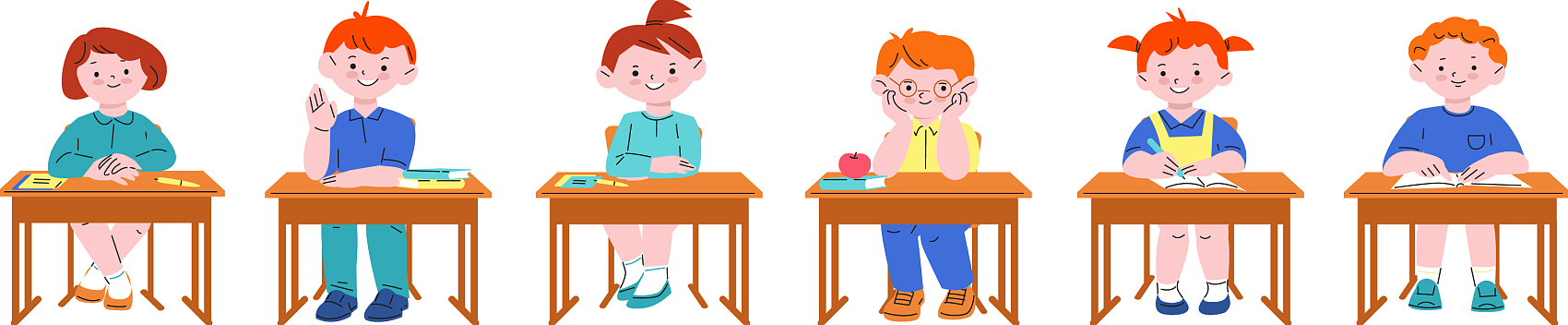 I'm a photographer.Sometimes my travels take me to places where people have much less than I do.
Sometimes I feel a wave of         41         knowing that the photo I've just taken is now in my possession,but the person in the photo is left with only a         42        of the image on the back of my camera.
      A decade ago,while planning a trip to Thailand,I came up with a solution to         43        my guilt:a portable photo printer.Equipped with one,I was        44         to hand out snapshots wherever I went.
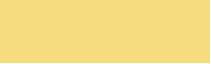 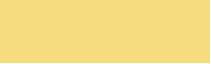 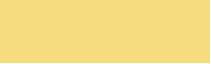 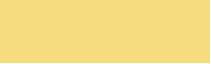 41.A解析：从后文 “a solution to...my guilt” 以及 “After many such journeys, I was finally free of that bad feeling” 可以推断出，此处作者表达的是一种愧疚感（guilt）。panic 意为 “恐慌”；pride 意为 “骄傲”；satisfaction 意为 “满足”，均不符合语境。
42.C解析：这里说照片里的人只能在作者相机背面瞥见（glimpse）影像，强调只是短暂地看到一下。description 意为 “描述”；copy 意为 “副本；复制品”；reflection 意为 “反射；反映；倒影”，在这里 “glimpse” 更能体现那种短暂看到的意思，符合当时的情景。
43.D解析：“ease one's guilt” 是固定表达，意为 “减轻某人的愧疚感”，作者想出一个办法来缓解（case，此处可理解为缓解、减轻的意思，相当于 ease）自己的愧疚。hide 意为 “隐藏”；prove 意为 “证明”；express 意为 “表达”，都不符合此处搭配和语境要求。
44.B解析：配备了便携式照片打印机后，作者准备（ready）无论走到哪里都能分发照片快照了，“be ready to do sth.” 表示 “准备好做某事”，符合语境逻辑。lucky 意为 “幸运的”；hesitant 意为 “犹豫的”；honored 意为 “荣幸的”，不符合此处表达准备做某事的意思。
Near Mai Sot,I walked into a city dump where many poor people         45        among the mountains of trash.A family squatting in theiropen hut watched me         46        as if I came to spy on them.I asked the father if I could  take their photo.He shrugged,        47       why I wanted to do so.My printer began to work.The moment the first  print appeared,they approached and I was         48 .        
Soon I began making friends.Children tugged at my shirt wanting to be the next  49.Old ladies tried to 	50         the children so they could cut in line.I couldn't make the photos fast enough,so I showed a teenage boy  how to  51       machine.
51.A.operate                              B.activate                                 C.polish                                          D.protect
45.B解析：在城市垃圾场，很多穷人在堆积如山的垃圾中躲避，避难，符合当时那些穷人在垃圾场里的情景。marched 意为 “行军；行进”，通常有较整齐、有目的性的行进意思；searched 意为 “搜寻”；sheltered 意为 “庇护；躲避”。
46.C解析：因为后文提到 “as if I came to spy on them”，好像觉得作者是来窥探他们的，所以是带着怀疑的目光。
47.C解析：那个父亲耸耸肩，想知道（wondering）作者为什么要给他家拍照。expecting 意为 “期待”；knowing 意为 “知道”；noticing 意为 “注意到”.
48.B解析：他们走近过来，然后作者就被包围（surrounded）了，encouraged 意为 “鼓励”；forgiven 意为 “原谅”；recognized 意为 “认出”.
49.B解析：孩子们拽着作者的衬衫，想成为下一个被拍照的模特（model），也就是想让作者给他们拍照，在拍照情境中，被拍照的人可以说是 “model”。role 意为 “角色”；fan 意为 “粉丝”；member 意为 “成员”，这里用 “model” 最恰当。
50.C解析：老太太们试图赶走孩子，这样她们就能插队，。take over 意为 “接管”；run after 意为 “追赶”；drive away 意为 “赶走”.
51.A解析：作者照片打印得不够快，所以就给一个十几岁的男孩展示如何操作（operate）机器，也就是教他使用打印机，“operate” 有操作、运转机器设备的意思。activate 意为 “激活”；polish 意为 “擦亮；润色”；protect 意为 “保护”，不符合此处教使用打印机的语境。
As their enthusiasm grew,I noticed that many held their small photos         52         ,as if they were gazing at a(n)53       they'd never seen before.
    After many such journeys,I was finally free of that bad feeling and grew         54        .I'm  a photographer,one who loves taking portraits and         55        them,and spreading happiness in the most unexpected places.
52.A.indisgust                   B.with paticncc                     C.inshamc                                 D.with awe
53.A.image                        B.shape                                 C.pattern                                  D.scene
52.D解析：随着他们热情高涨，作者注意到很多人带着敬畏（with awe）拿着他们的小照片，从后文 “as if they were gazing at a (n)...they'd never seen before” 能看出他们对照片很珍视、很敬畏的态度。in disgust 意为 “厌恶地”；with patience 意为 “有耐心地”；in shame 意为 “羞愧地”，都不符合此处对照片珍视的态度描述。
53.A解析：他们看着照片就好像在凝视一幅他们从未见过的图像（image），这里 “image” 指代照片呈现出来的画面，与前文提到的照片相呼应。shape 意为 “形状”；pattern 意为 “图案；模式”；scene 意为 “场景；场面”，此处说的就是照片里的画面，用 “image” 合适。
54.C解析：经过很多这样的旅行后，作者终于摆脱了那种不好的感觉，变得轻松了（relieved），concerned 意为 “担心的；关心的”；sympathetic 意为 “同情的”；grateful 意为 “感激的”，不符合此处摆脱负面情绪后的状态描述。
55.B解析：作者是一个喜欢拍人像并且分发（distributing）照片的摄影师，前文一直在说作者给不同地方的人拍照然后把照片分发给他们，所以这里用 “distributing” 符合文意。revealing 意为 “揭示；透露”；exhibiting 意为 “展览；展示”；cherishing 意为 “珍惜”，都不符合作者把照片给到别人的行为描述。
语法填空
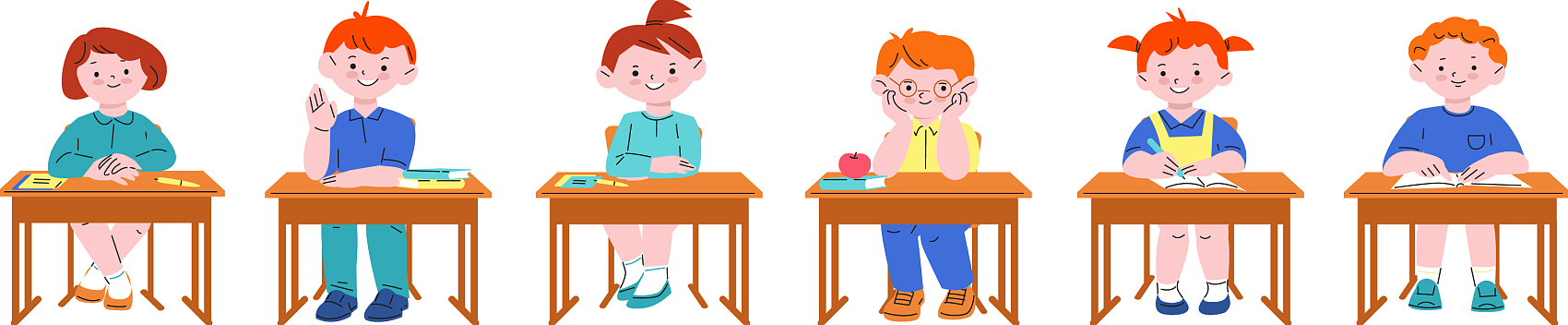 语法填空
阅读下面短文，在空白处填入1个适当的单词或括号内单词的正确形式。
      When international travelers began arriving in China in early 2023 following a three-year hiatus(停滞),many  may have found that routine daily tasks         56         (pose)challenges.More at ease with cash and credit cards and unfamiliar with Chinese apps,they experienced difficulties         57        (perform)tasks such as paying with QR codes and booking tickets online.
     But China is making efforts to address the         58         (convenience)many international visitors may face  during their stay.New initiatives aremaking travel around China         59        (easy)in comparison to previous period. Alipay and Wexin Pay,China's digital payment services,now allow users to link international credit cards and  make mobile payments in a way similar         60         locals.Meanwhile,China is varying its means of payment to provide services        61        (design)for foreign visitors.An increasing number of businesses upgrade their payment  systems         62         begin accepting international credit cards.
      While the major ride-hailing app Didi Chuxing boasts        63        user-friendly English interface(界面), museums and other attractions have been called on to develop websites          64       provide multilingual booking  services and maintain in-person ticketing services.
      Since the introduction of a trial visa-free policy for visitors from certain countries,more countries        65        (add)to the list.With continued efforts from the government as well as business and cultural sectors,travel   experience in China will only become more enjoyable.
56. posed         57. performing       58. inconvenience       59. easier                60. to 
61. designed    62. and                    63. a                            64. which / that      65. have been added
语法填空
When international travelers began arriving in China in early 2023 following a three-year hiatus(停滞),many  may have found that routine daily tasks     56     (pose)challenges.More at ease with cash and credit cards and unfamiliar with Chinese apps,they experienced difficulties   57  (perform)tasks such as paying with QR codes and booking tickets online.
     But China is making efforts to address the    58     (convenience)many international visitors may face  during their stay.New initiatives aremaking travel around China    59      (easy)in comparison to previous period. Alipay and Wexin Pay,China's digital payment services,now allow users to link international credit cards and  make mobile payments in a way similar         60         locals.
56.考查谓语和非谓语的识别。主句为many may have found，其后为宾语从句，且从句中缺少谓语。根据句意“他们可能发现日常任务带来了挑战”，结合时间状语in early 2023，故此处应填posed。
57. 考查非谓语动词。句子中已有谓语动词experienced difficulties，表示在经历困难做某事。因此，此处应填performing。
58. 考查名词的词性转换。句意“中国正在努力解决许多国际游客在逗留期间可能面临的不便”。因此，此处应填inconvenience。
59. 考查形容词的比较级。此处应使用形容词的比较级形式，故填easier。
60. 考查介词。句子中Alipay and Wexin Pay与locals之间为比较关系，表示“以类似于当地人的方式”，因此应使用介词similar to表示“与……相似”。故此处应填to。
语法填空
Meanwhile,China is varying its means of payment to provide services        61        (design)for foreign visitors. An increasing number of businesses upgrade their payment  systems         62         begin accepting international credit cards.
While the major ride-hailing app Didi Chuxing boasts        63        user-friendly English interface(界面), museums and other attractions have been called on to develop websites          64       provide multilingual booking  services and maintain in-person ticketing services.
Since the introduction of a trial visa-free policy for visitors from certain countries,more countries        65        (add)to the list.With continued efforts from the government as well as business and cultural sectors,travel   experience in China will only become more enjoyable.
61.考查非谓语动词。句子中已有谓语动词varying，且其后为不定式短语作目的状语。此处应填designed，作为过去分词短语designed for foreign visitors的谓语部分，表示“为外国游客设计”。
62.考查连词。句子中前后两个分句为并列关系，因此应使用连词and连接两个分句。
63. 考查冠词。句意“虽然主要的打车应用滴滴出行拥有一个用户友好的英文界面”，应填冠词a，表示“一个”。
64. 考查定语从句的关系词。句子中websites为先行词，其后的定语从句provide multilingual booking services and maintain in-person ticketing services缺少主语，因此应使用关系代词which或that引导定语从句。
65.考查时态和语态。根据句子结构，此处应填动词的谓语形式。由since从句可知此处应使用现在完成时的被动语态，故填have been added。
应用文
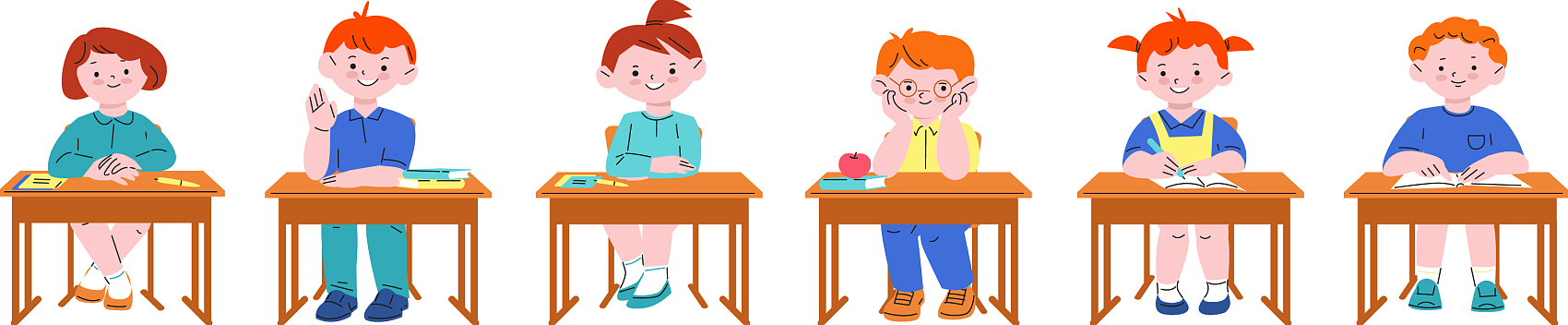 荐稿
Paragraph 1：推荐辩题
Paragraph 2：推荐理由
Paragraph 3：交际性用语：期待采纳、感谢
应用文
假定你是李华，校英文报“Big Debate”栏目正面向全校学生征集关于未来职业的辩论话题。请给栏目编辑写一封邮件，内容包括：
1.推荐辩题；
2.说明理由。
注意：
1.写作词数应为80左右；
2.请按如下格式在答题卡的相应位置作答。
Dear Editor,

Yours,
Lihua
参考答案版
Dear Editor,
    I'm Li Hua, an enthusiastic reader of your column. I'd like to propose a thought-provoking debate topic: Should we pursue careers based on passion or financial stability?
    In an era marked by competitive environment, the choice between following one's passion or securing financial stability impacts not only one's individual fulfillment but also overall well-being. For us young students, a debate on this topic will encourage us to reflect on our own values and long-term goals, preparing us to make informed decisions when planning our future career paths.
    I believe this topic is highly relevant and engaging and will spark meaningful discussions among students. Looking forward to hearing your thoughts.
Yours,
Li Hua
辩题：
1. Should students be encouraged to pursue careers in STEM fields?
2. Should graduates stay in big cities or go back to their hometown?
3. Will artificial intelligence replace human jobs in the future?
4. Will remote work become the mainstream working model in the future?
Motion: 辩论话题
Motion: Should passion or income be the priority when choosing a career?
Reason: highly relevant to students; help prepare for future career decisions...
Motion: Should Artificial Intelligence Replace Human Jobs in the Future?
Reason: be aware of rising technology trends; be alarmed at employment challenges in advance...
Motion: Is Work-Life Balance More Important Than Career Achievement?
Reason: care about mental health; ponder about personal priorities; understand long-term happiness...
万用推荐理由：
1. Develop critical thinking skills 
     – analyzing arguments, weighing pros and cons
2. Gain career planning insights 
     – exploring career options, clarifying future goals
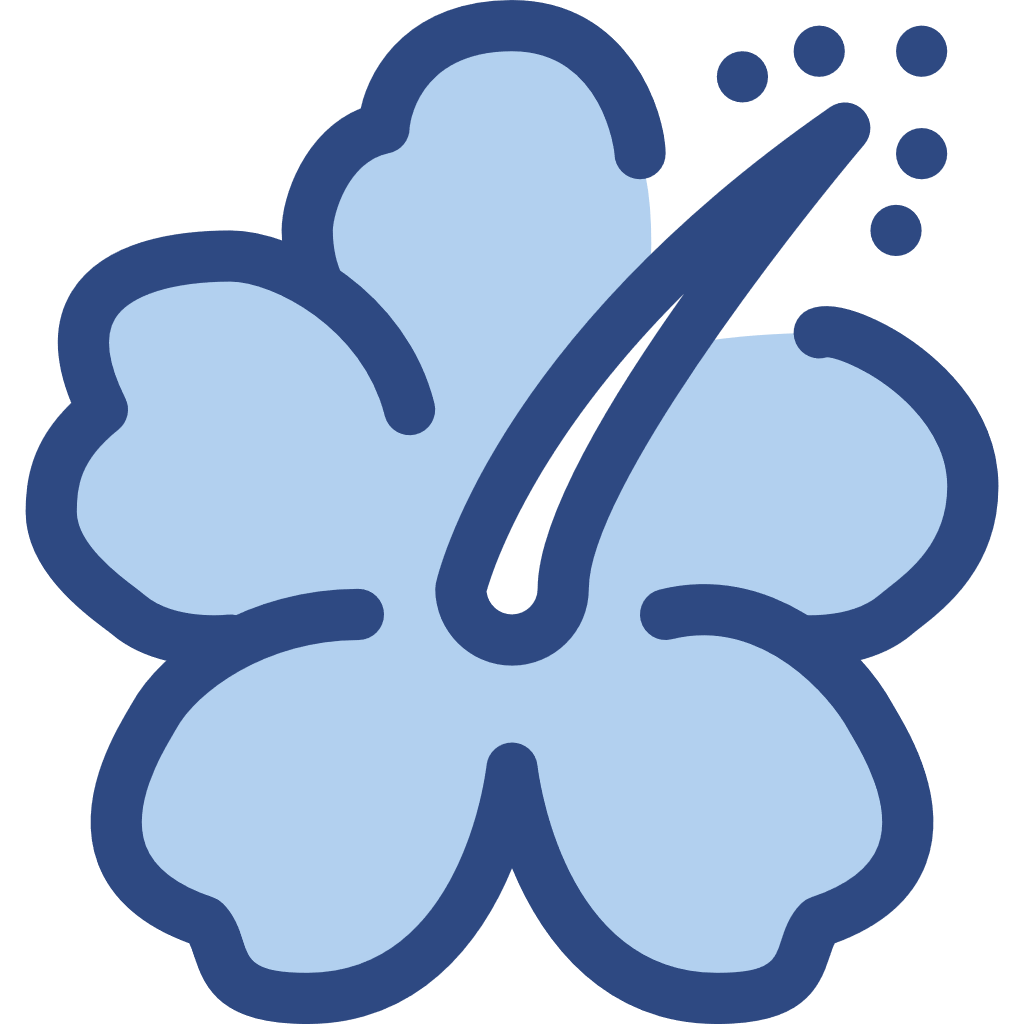 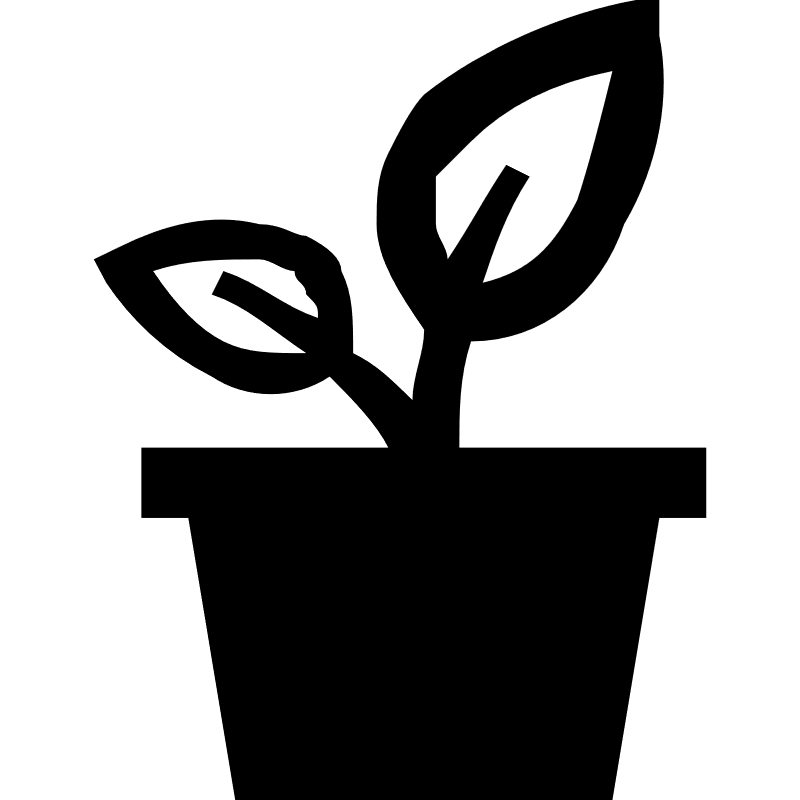 职业规划相关词
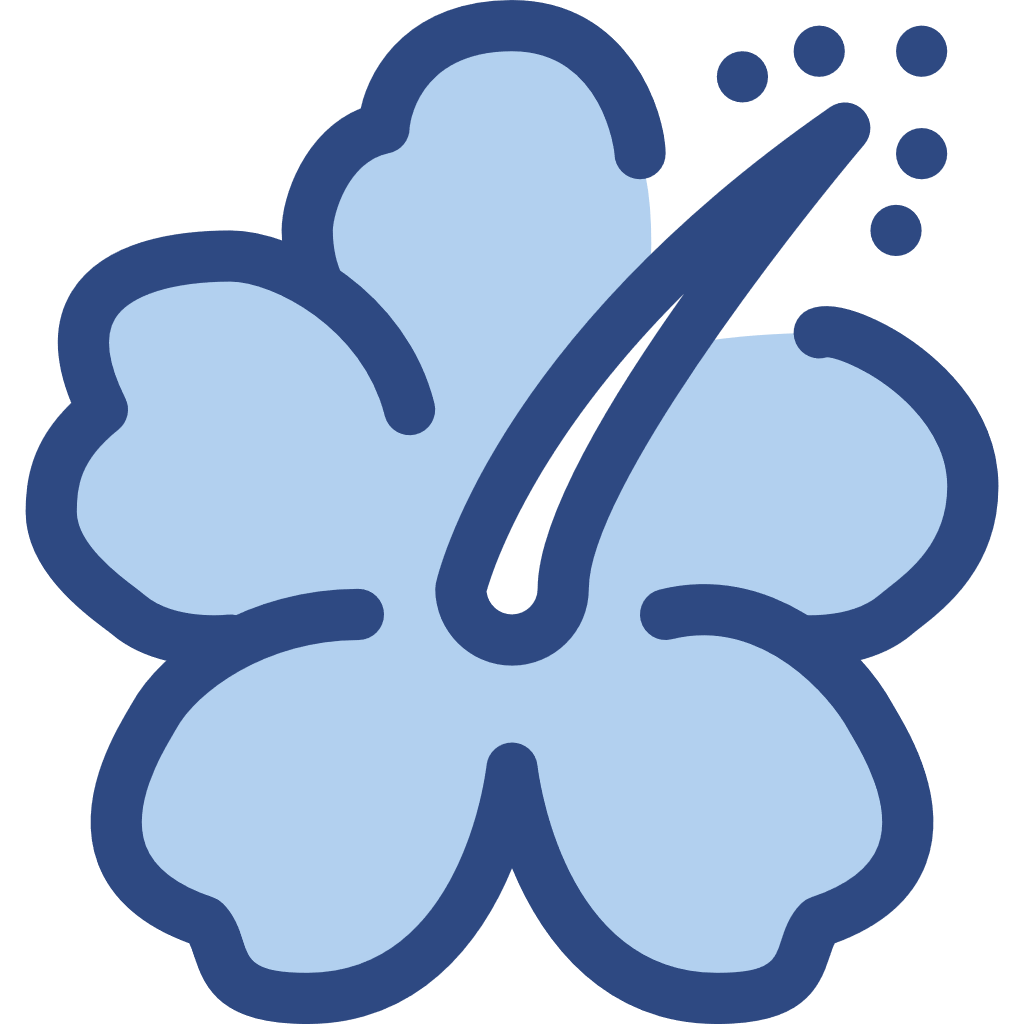 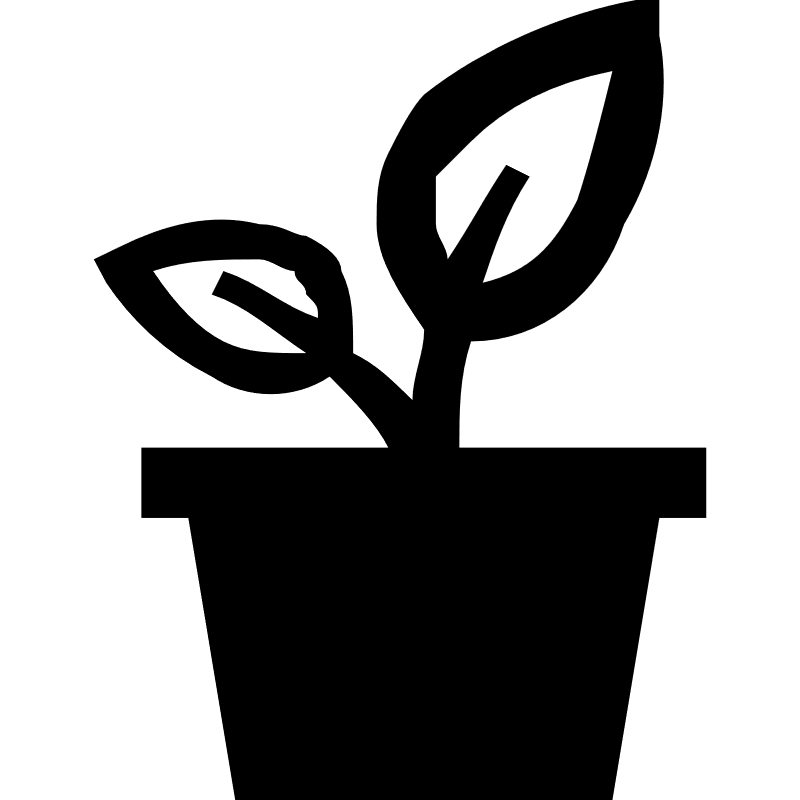 职业目标和选择
Career goals – long-term aspirations, professional objectives
Career path – steps toward a profession
Job opportunities – available positions, employment prospects
Career options – various professions, alternative careers
Field of interest – preferred industry, area of expertise
技能和素质
Transferable skills – adaptable abilities, versatile skills
Professional development – skill enhancement, continuous learning
Work experience – practical exposure, industry experience
Soft skills – communication, teamwork, problem-solving
Technical skills – specialized abilities, job-specific knowledge
职业规划相关词
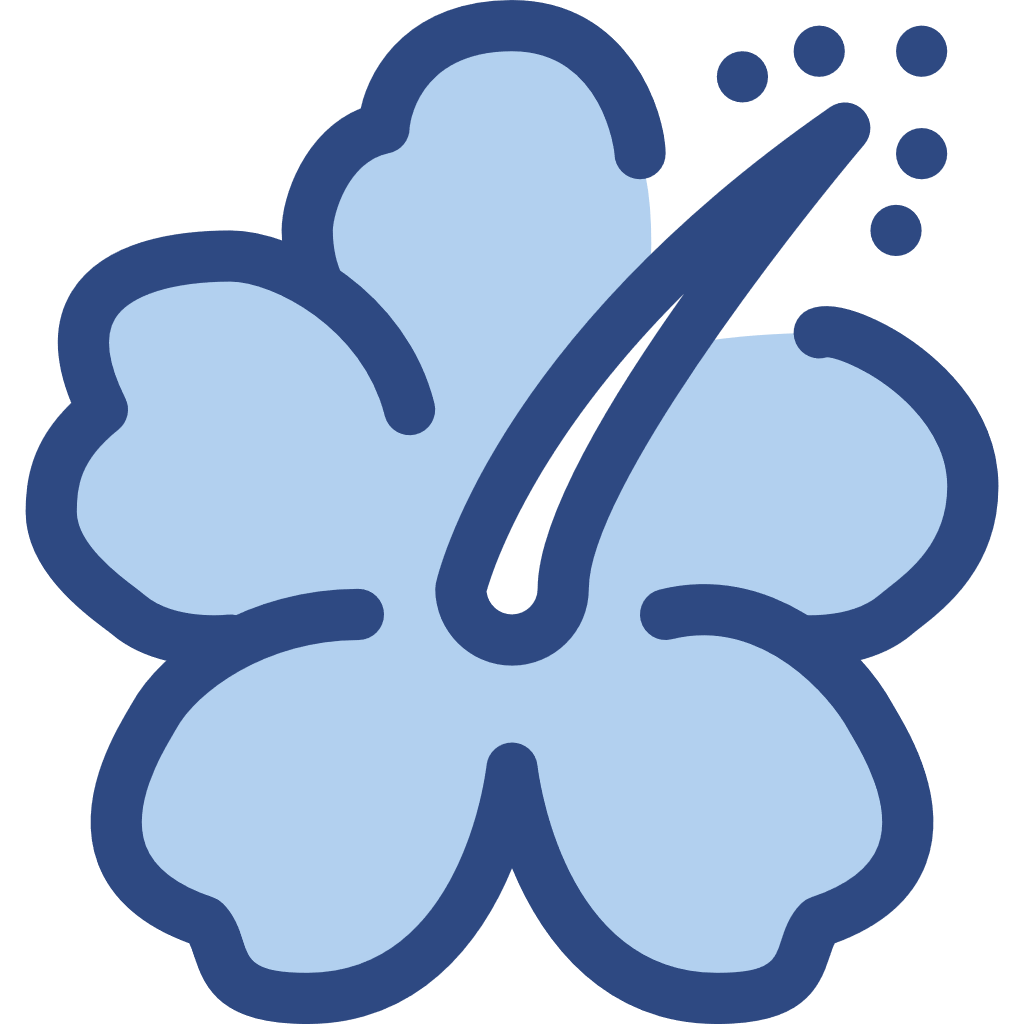 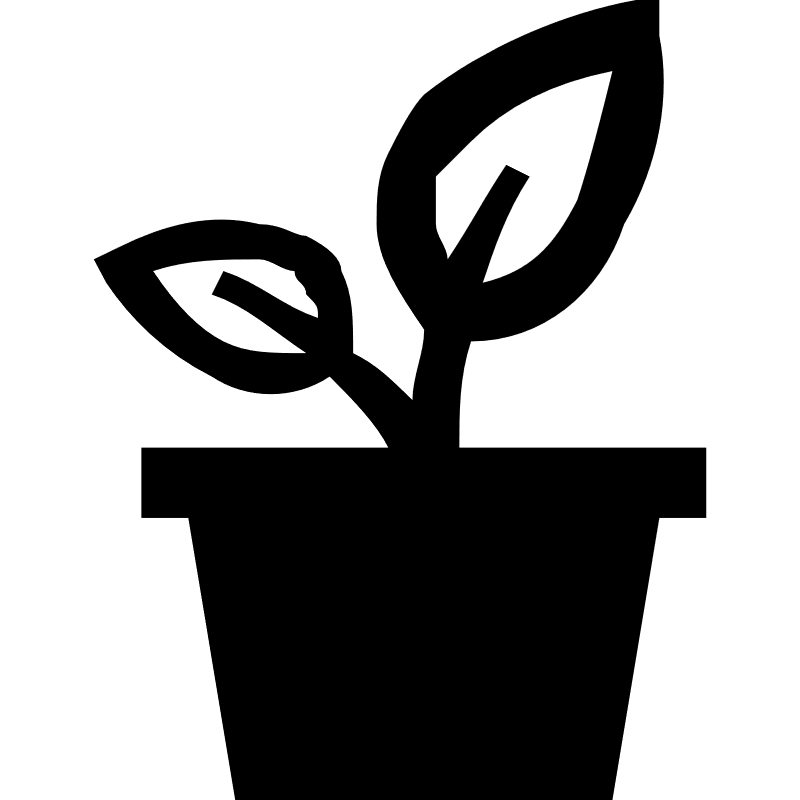 规划和决策
Set career objectives – define goals, establish targets
Make informed decisions – choose wisely, weigh pros and cons
Career planning – mapping out goals, planning a future
Seek guidance – ask for advice, consult mentors
Explore opportunities – look for options, research industries
工作满意度和平衡
Job satisfaction – happiness at work, fulfillment in a role
Work-life balance – harmony between work and personal life
Professional achievement – reaching milestones, career success
Personal growth – self-improvement, gaining new skills
职业规划相关词
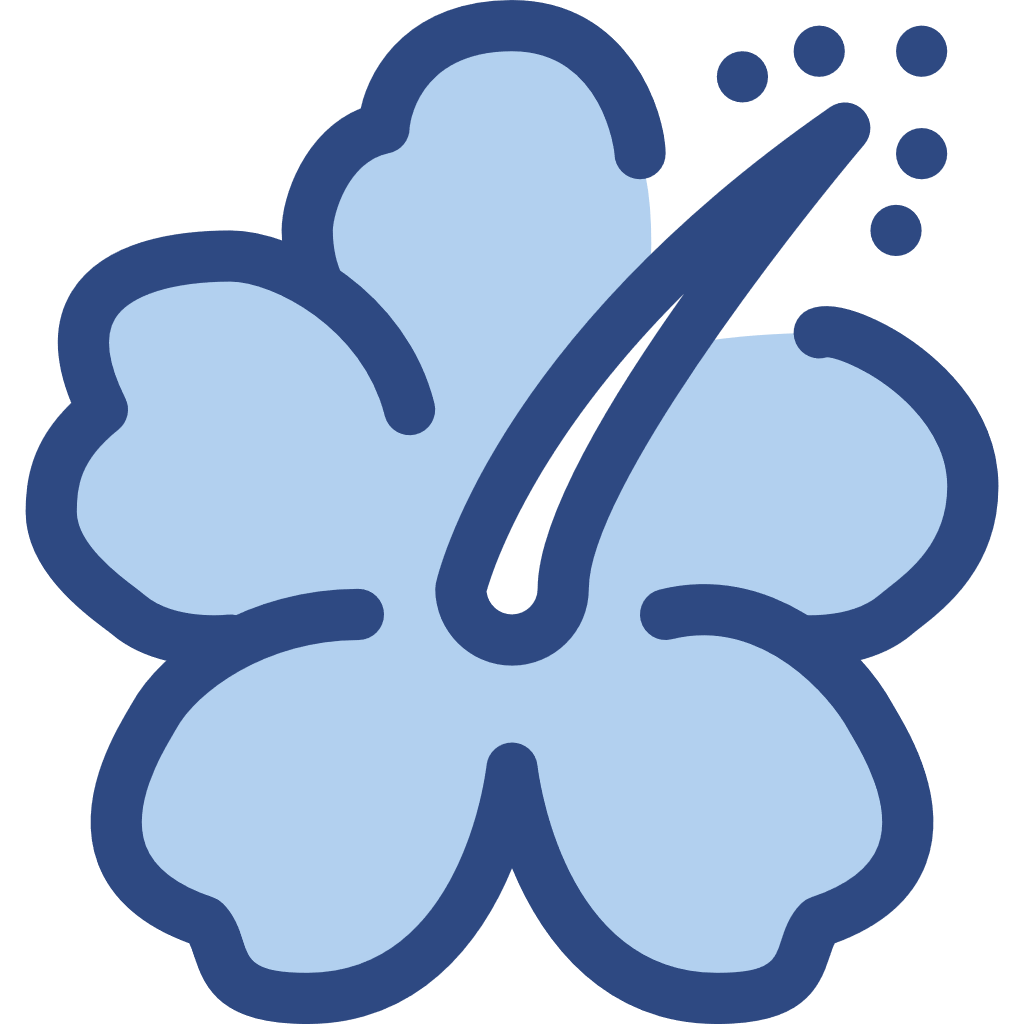 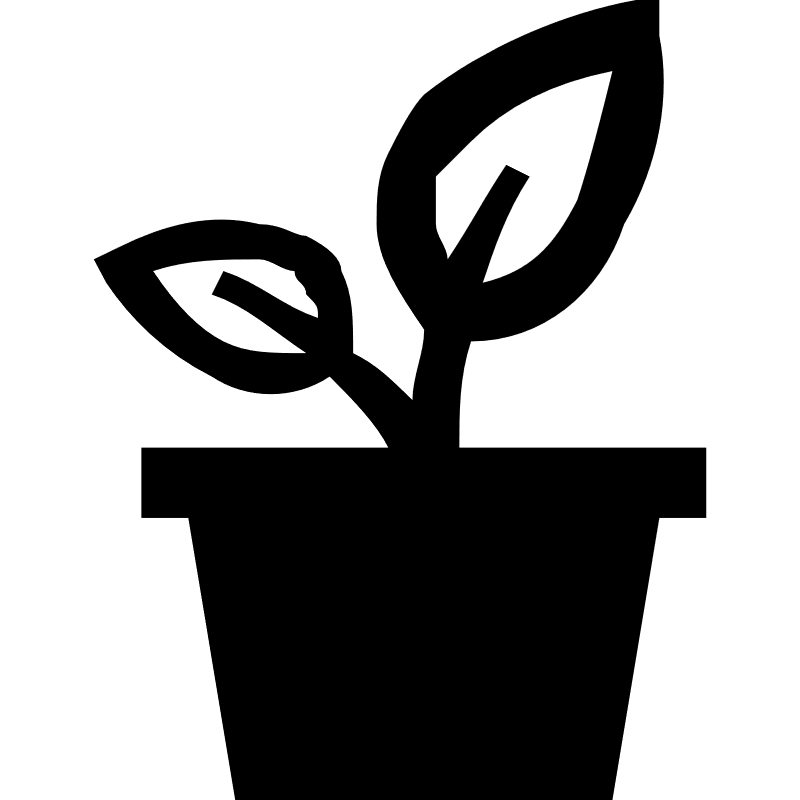 未来趋势和发展
Emerging industries – new fields, innovative sectors
Remote work – work from home, telecommuting
Job market trends – employment patterns, industry demands
Lifelong learning – continuous education, staying updated
Adaptability – ability to change, staying relevant
相关句式
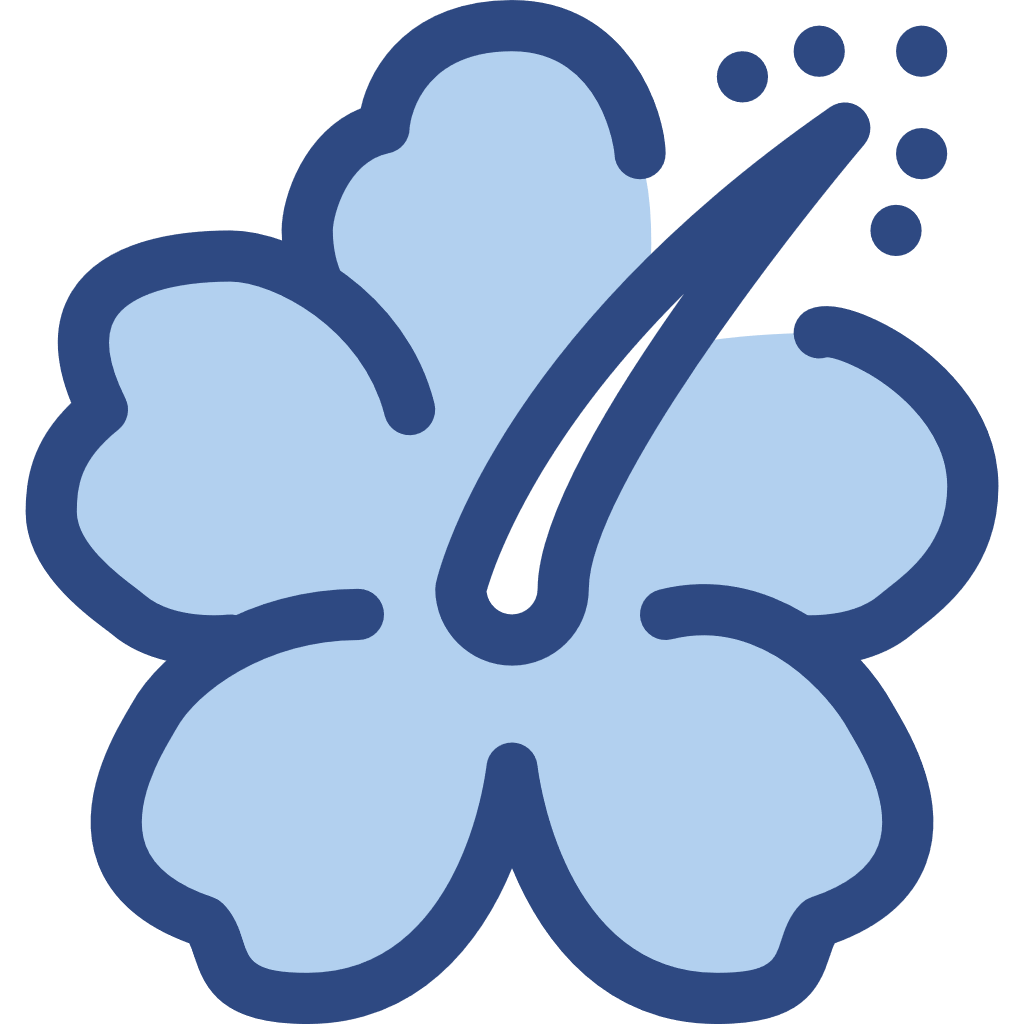 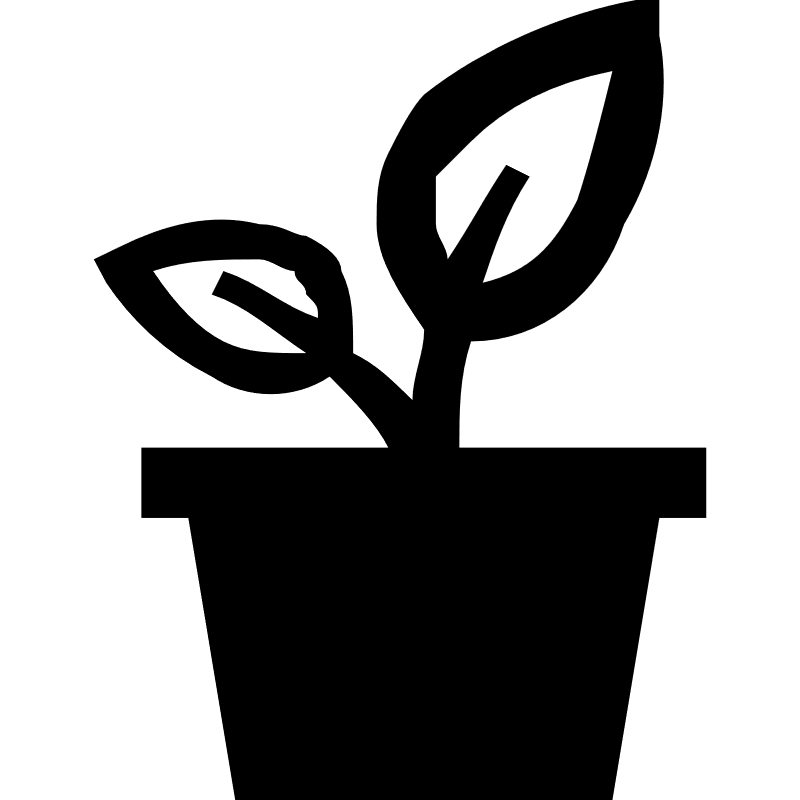 1.开头该怎么写？
It’s exciting to see the “Big Debate” column inviting topics related to future careers. I would like to share my suggestion.
2. 中间段关于建议的多样化表达
(1) I would like to propose the topic: "..."
(2) I believe the topic "..." would spark interesting discussions among students.
3. 中间段关于原因的多样化表达
(1) ...because it encourages students to consider...
(2) ...as it reflects...
(3) Discussing this topic would help students understand...
(4) This topic would inspire students to...
(5) It would help students recognize the importance of...
4. 结尾怎么写？
I hope my suggestion is helpful, and I look forward to the discussion.
传统工艺语料库
高考应用文千千万，如何以不变应万变？
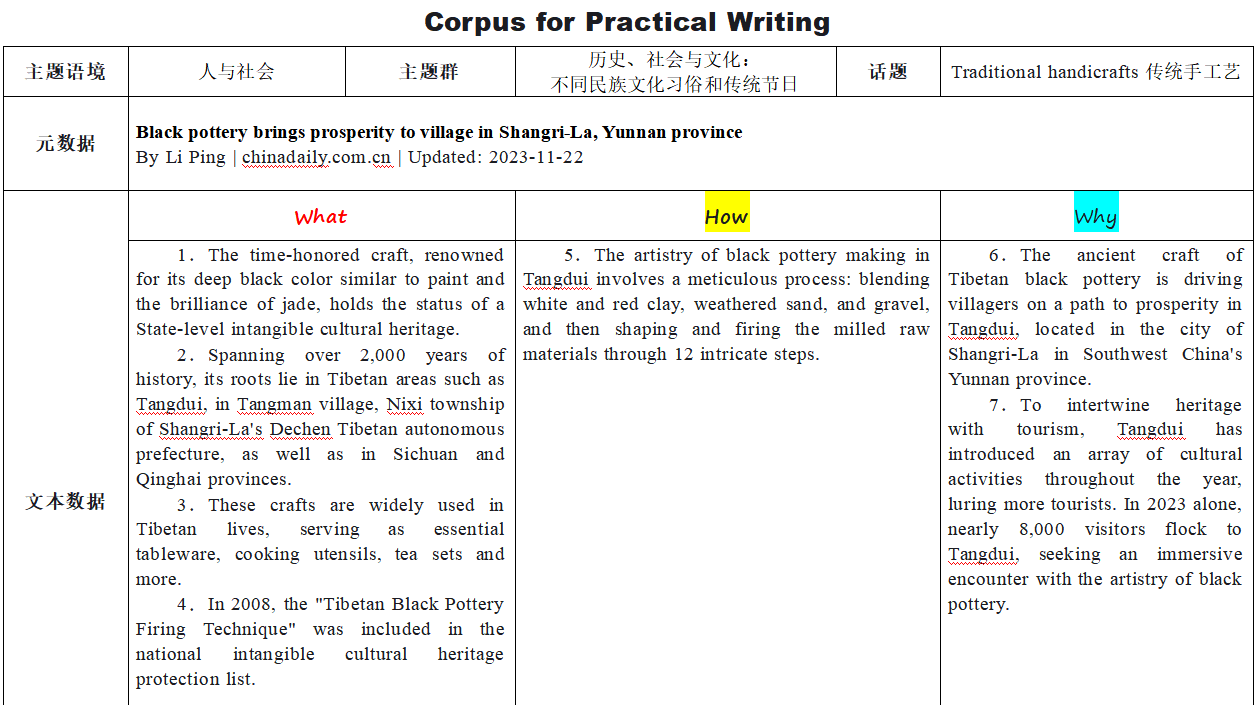 传统工艺版
Dear Editor,
    I would like to propose the following debate topic for the "Big Debate" column: "Should we prioritize traditional crafts or modern technology in our future career choices?"
    In an era marked by rapid technological development, the choice between the two impacts not only one's individual fulfillment but also national development. For us young students, a debate on this topic will encourage us to reflect on several aspects, preparing us to make informed decisions when planning our future career paths. Firstly, traditional crafts are crucial for maintaining our cultural identity compared with modern technology. For example, Tibetan Black Pottery embodies centuries of history and tradition, representing a significant part of our cultural heritage. Secondly, the intricate processes involved in traditional crafts require high levels of skill and expertise, fostering a greater sense of pride and accomplishment among artisans. Lastly, discussing this topic allows us to explore how to balance modern advancements with the preservation of traditional practices, ensuring that we do not lose our cultural roots in the pursuit of technological progress.
    I believe  this topic encourages students to think critically about their career paths and the value they place on tradition versus innovation. Thank you for your attention and consideration.
Yours,
Lihua
体育健康版
劳动观念版
审美情趣版
......版
科技发展版
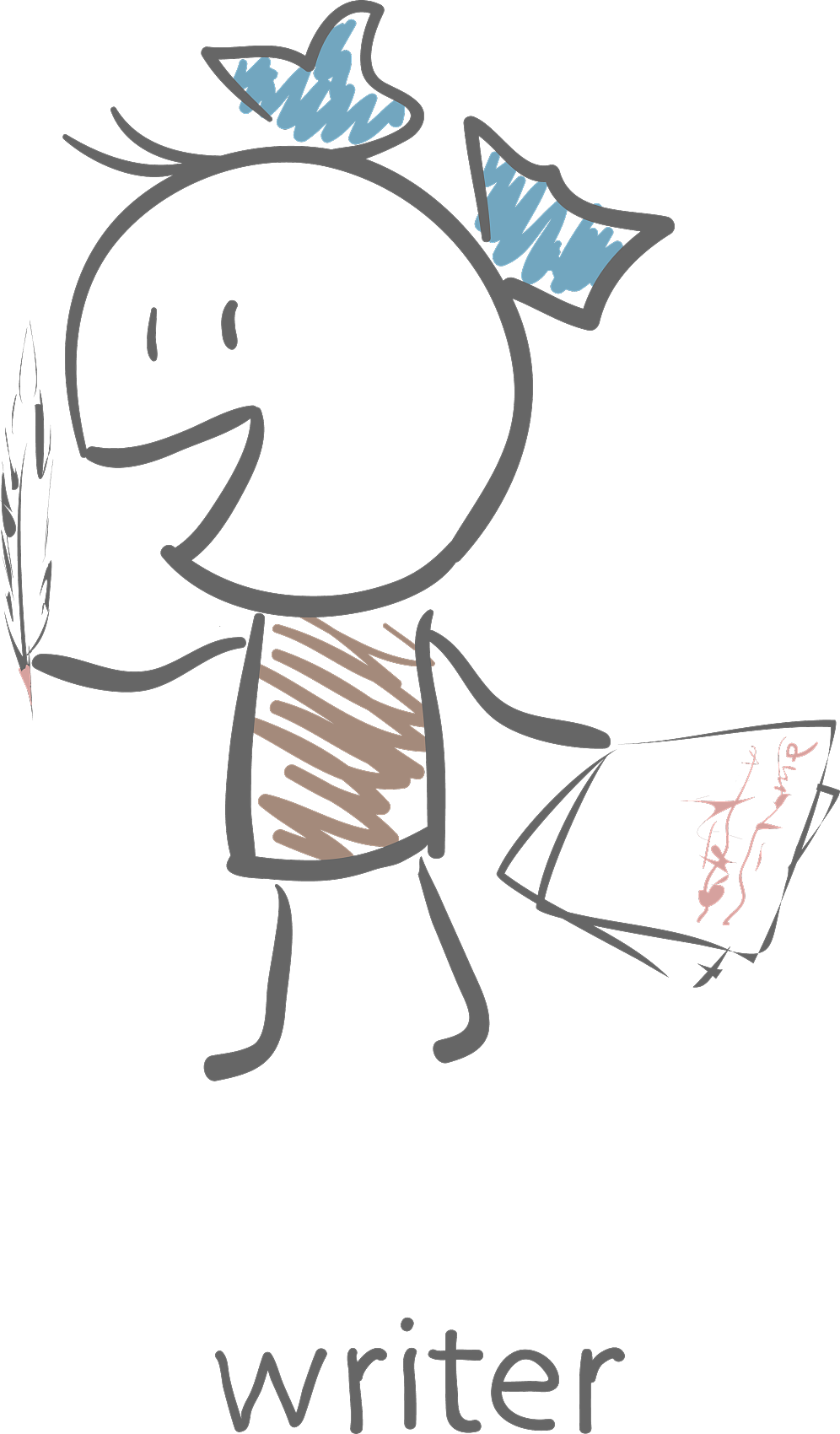 读后续写
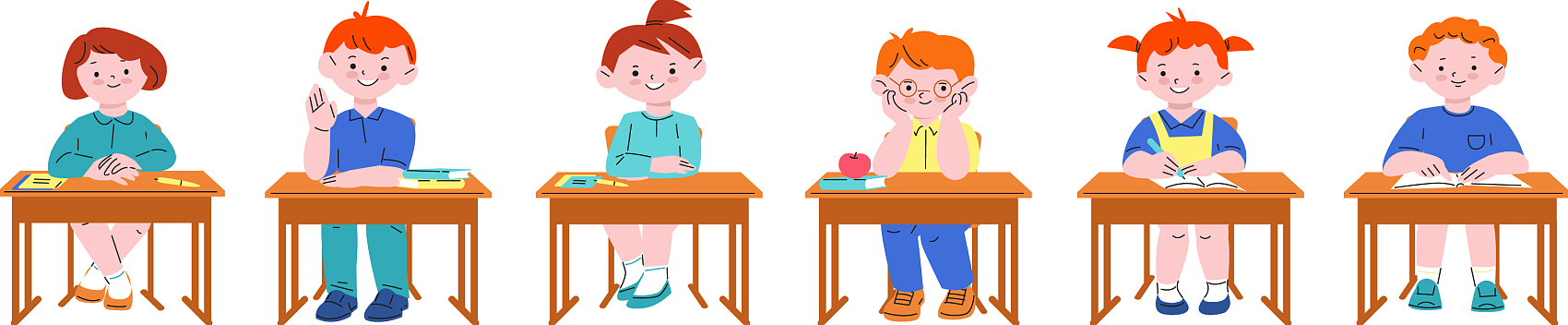 读后续写
阅读下面材料，根据其内容和所给段落开头语续写两段，使之构成一篇完整的短文。   
    I hopped off the school bus,hiting the ground at a dead run,dropped my book bag at the house door and ran down to the barnyard.I couldn't wait to touch the little horse and continue the training.He was coming along so well!
    My mother bought the horse as my 14th birthday gift.He was of unknown breeding,and a non-extraordinary brown color.The first time I caught his big,dark eyes with mine,I knew he was special.My mother was happy to see the two of us quickly bonded.As we progressed,his potential consumed me.He wasn't my first horse,but the first one I took on as a project and my first time to train a horse under saddle(马鞍).
    However,my grin quickly faded into a confused frown as the little horse was no where to be seen.Panic surged through me.Where was my boy?Had something terrible happened?On the verge of tears,I dashed back to the kitchen for my mother,desperate for an answer.
    “Mom!Where's ToiBoi?I can't find him anywhere!”My mother looked up from her chores as I burst through the door.“Oh,sweetie,come here,”she said,reaching out to pull me to her side.
读后续写
“I have some news,"she began slowly.“You know how much we love and believe in you,and how proud we are ofhow far you and ToiBoi have come.But today something unexpected happened.”
    I stared at her,my mind racing with possibilities.“What happened,Mom?Is he hurt?”
“No,no,”she  assured  me  quickly.“He  is  not  hurt.But  there  was  an  opportunity.A  trainer  came  by  this afternoon  looking  for  promising  young  horses. Hc  took  ToiBoi  to  his  training  ground  for  tecst. He was very impressed  and promised to give ToiBoi  professional  training.It's your horse. So  I need you  to make  a  choice
forToiBoi today.” 
注意：
(1)续写词数应为150左右；
(2)请按如下格式在答题卡的相应位置作答。

Paragraph 1: “Professional training?”Iechoed,trying to understand what she was saying.
Paragraph 2: Decision made,it was time to go and see ToiBoi in the training ground.
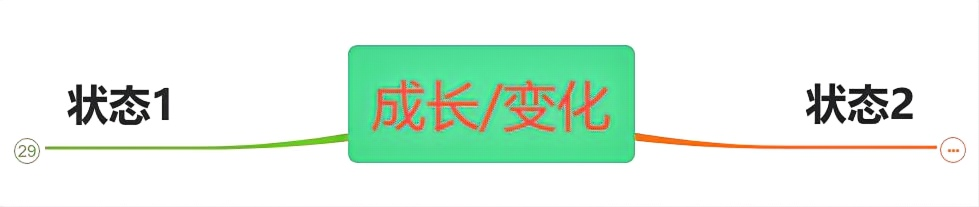 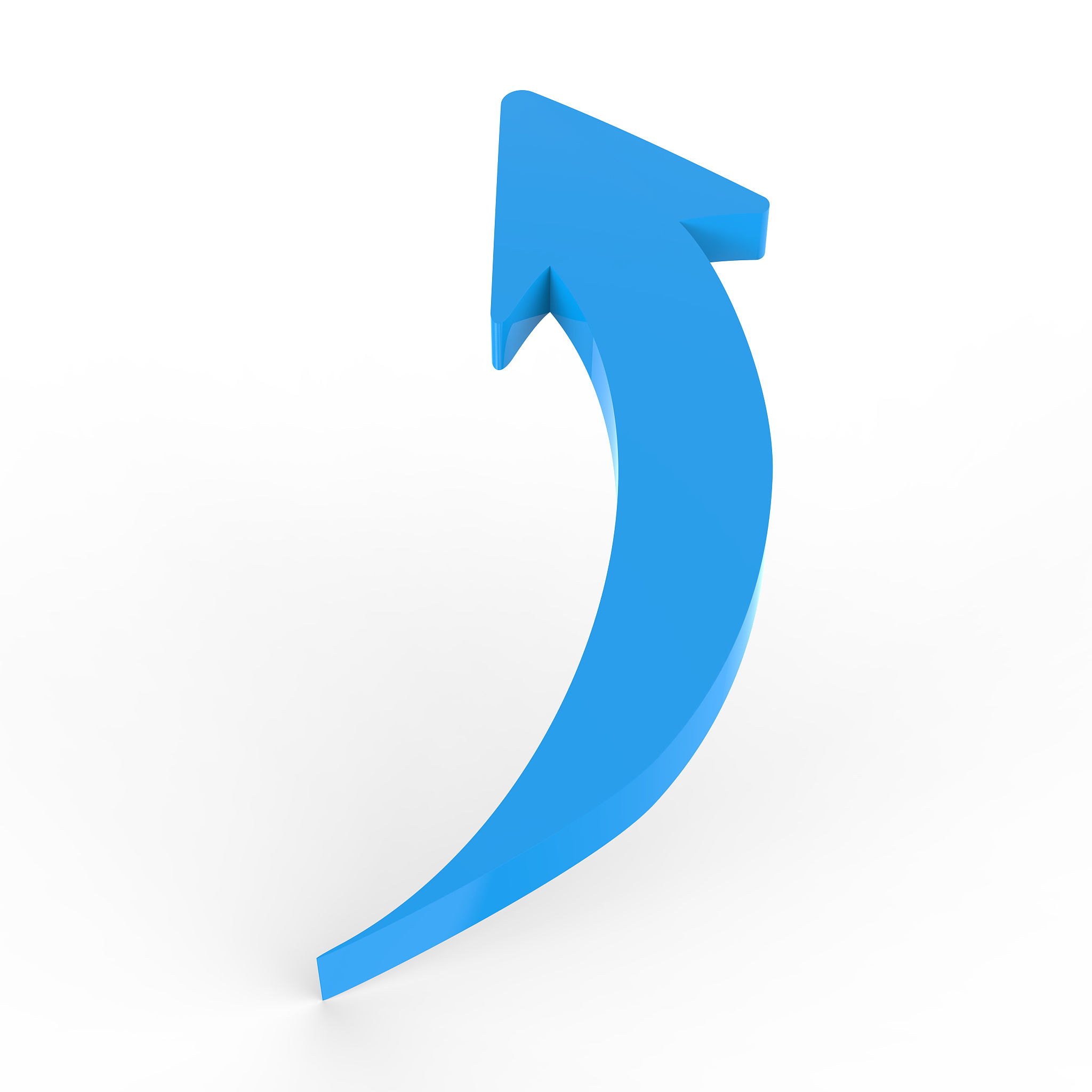 What  made it?
THEME
读后续写
读后续写
写作提示：
①　故事模式是什么？(Problem-Solution问题解决型 Vs. 个人成长型)
②　主题该如何凝练？(What made the resolution/change?)
③　情节该如何构建？(3: A1A2A3+3:B1B2B3; 先根据上述第②条确定B3主题凝练句，再根据第二段段首句确定A3+B1，然后根据第一段段首句和A3确定A1+A2，最后根据B1和B3确定B2)
④　语言该如何使用？(延续原文风格+自己的储备)
人物成长分析
“我”是个怎样的人？（状态1：初始人物形象性格）
热情专注：
“I couldn't wait to touch the little horse and continue the training. He was coming along so well!”
这句展现了“我”对训练小马ToiBoi的高度热情和投入。
“His potential consumed me.”
说明“我”对ToiBoi的潜力抱有极大的期待，并全身心投入到训练中。
有责任感：
“He wasn’t my first horse, but the first one I took on as a project and my first time to train a horse under saddle.”
表明“我”对ToiBoi有明确的目标，并付诸实践，承担起训练的责任。
情感细腻：
“Panic surged through me. Where was my boy? Had something terrible happened?”
当发现ToiBoi不见了，“我”迅速产生了强烈的情绪波动，反映了对他的深厚感情。
依恋挣扎：
“Professional training?” I echoed, trying to understand what she was saying.
这句话表明“我”对ToiBoi被送去专业训练感到意外和困惑，情感上难以立刻接受。
人物成长分析
“我”可能会发生怎样的转变？（状态2：人物形象性格的转变方向）
潜在的成熟与成长：
“It’s your horse. So I need you to make a choice for ToiBoi today.”
母亲的话明确指出，“我”需要站在ToiBoi的角度做决定，这为“我”从个人感情出发到理性考虑提供了契机。
可能的转变结果：
“Decision made, it was time to go and see ToiBoi in the training ground.”
从这一句推测，“我”可能会接受现实，做出为了ToiBoi未来更好的选择。这一决定反映了从依恋到理性和成熟的转变。
文章主题分析
1. 成长的必然过程：
故事以“我”第一次独立训练马匹为背景，反映了“我”在与ToiBoi的相处中从依赖到独立的成长轨迹：
“He wasn’t my first horse, but the first one I took on as a project...”
强调“我”尝试挑战新责任，开启成长的旅程。
“Decision made, it was time to go and see ToiBoi in the training ground.”
最终的决定体现了“我”从感性到理性的成熟转变。
2. 情感与责任的冲突：
文章深刻描绘了“我”面对爱与责任的两难选择。真正的爱意味着为了对方的成长，舍弃一部分自我需求：
情感依赖：“Panic surged through me. Where was my boy? Had something terrible happened?”
失去ToiBoi的恐慌表现了“我”对他的深厚依恋。
责任意识：母亲的话 “It’s your horse. So I need you to make a choice for ToiBoi today.”
将选择权交给“我”，迫使“我”学会站在他人的角度（ToiBoi）考虑问题。
3. 隐喻与象征：
ToiBoi不仅是“我”的爱马，也是“我”成长的象征。通过ToiBoi的培养与放手，故事传递了成长中需要学会取舍的深意。
续写情节分析
Paragraph 1: “Professional training?”Iechoed,trying to understand what she was saying.
第一段情节发展：挣扎与困惑，最终同意
这一段表现了“我”听到母亲关于ToiBoi的安排后的第一反应：感到疑惑、挣扎，甚至有些抗拒。但是在努力的思考理解

情节依据：
“Panic surged through me. Where was my boy? Had something terrible happened?”
起初，“我”因找不到ToiBoi而惊慌失措，情感十分激动。
“Professional training?”
当听到“专业训练”后，“我”难以立刻理解母亲的安排，表现出情绪上的震惊和心理上的挣扎。

构思角度：情绪描写，神态描写，自我对话，母亲的开解等...
续写情节分析
Paragraph 2: Decision made,it was time to go and see ToiBoi in the training ground.
第二段情节发展：接受与行动
这一段展现了“我”从挣扎走向冷静，最终做出决定并采取行动的过程，成全ToiBoi未来的成长。标志着情感和理性的平衡。

情节依据：
母亲的话：“It’s your horse. So I need you to make a choice for ToiBoi today.”
母亲将选择权交给“我”，促使“我”冷静下来，开始从ToiBoi的角度思考问题。
“Decision made...”
表明“我”经过一番内心斗争，最终接受了ToiBoi接受专业训练的现实，开始采取实际行动去支持这一选择。

构思角度：人马互动（动作描写，情绪描写，神态描写，外貌描写-尤其是马），主旨升华等...
语言协同
1. 对马的描写：
这些细节描写不仅表现了ToiBoi的特质，也为后文对ToiBoi的描写提供了素材：
外貌与眼神：
“He was of unknown breeding, and a non-extraordinary brown color.”
展现了ToiBoi外貌平凡的特点，可以呼应后文他潜力激发后的外貌对比。
“The first time I caught his big, dark eyes with mine, I knew he was special.”
对ToiBoi眼神的描写极富感染力，可以在后文重现，通过眼神传达情感，如他在训练场上的状态或“我”再次见到他时的感受。
能力与潜力：
“His potential consumed me.”
展现ToiBoi的训练潜力，可以在后文通过描写训练中的表现，与他的成长相呼应。
语言协同
2. 对“我”的情绪描写：
初始的喜悦与投入：
“I couldn’t wait to touch the little horse and continue the training.”
这种迫不及待的情感可以在后文中反映对ToiBoi的牵挂与不舍。
惊慌与恐惧：
“Panic surged through me. Where was my boy? Had something terrible happened?”
这种情绪可以在后文重现，如看到ToiBoi适应新环境后由担忧转为释然的过程。
困惑与挣扎：
“Professional training?” I echoed, trying to understand what she was saying.
“我”对现实的挣扎与不解可以成为后续成长和接受的对比铺垫。
语言协同
2. 对“我”的情绪描写：
初始的喜悦与投入：
“I couldn’t wait to touch the little horse and continue the training.”
这种迫不及待的情感可以在后文中反映对ToiBoi的牵挂与不舍。
惊慌与恐惧：
“Panic surged through me. Where was my boy? Had something terrible happened?”
这种情绪可以在后文重现，如看到ToiBoi适应新环境后由担忧转为释然的过程。
困惑与挣扎：
“Professional training?” I echoed, trying to understand what she was saying.
“我”对现实的挣扎与不解可以成为后续成长和接受的对比铺垫。
语言协同
3. 升华抓手：
（1）ToiBoi不仅象征了成长中的“我”，也象征了每个人心中未被完全开发的潜力。
“每一段成长都像是一匹未被驯服的小马，只有放手让它奔跑，才能发现它真正的力量。”
（2）马和缰绳rein之间的关系，同样适用于人的成长
“牵着缰绳的手是责任，而放开缰绳的决定是成长；选择从来都需要勇气。”
（3）失去的Toiboi的恐慌象征对变化的抗拒，但变化往往是成长的必经之路。
“我们害怕失去的，常常是成长为我们准备的礼物。”
（4） ToiBoi被送去训练，象征着成长需要更大的舞台，告别熟悉是为了迎接未知的蜕变。
“每一个生命，都需要一片更大的天空去展翅；而爱，是推开笼门时的那份不舍。”
读后续写
“Professional training?” I echoed, trying to understand what she was saying. “You mean...they want to take him away from me?” My mother gave a slight nod. A wave of emotions crashed over me --- pride that ToiBoi’s potential was being recognized, but also sorrow at the thought of losing him. As I tried hard to process everything, memories of us gaining trust in each other, making slow but steady progress in training came flooding back. Reluctant, but deep down I admitted this was a once-in-a-lifetime chance for ToiBoi to reach heights that would never be achieved on our own. Under my mother’s encouraging gaze, I knew it was time to let go.

Decision made, it was time to go and see ToibBoi in the training ground. When we arrived, the trainer greeted us warmly and led us to where ToiBoi was being kept. As I approached, I saw the little horse grazing peacefully. Relief surged through me as I ran towards him, calling his name. He looked up and trotted over to me, nuzzling my hand affectionately. Obviously, he was in good hands. The trainer showed us around the facility and explained their rigorous training program. I could tell this was indeed an excellent opportunity. It wasn’t an easy decision, but sometimes letting go is the best thing you can do for those you love.
读后续写
"Professional training?" I echoed, trying to understand what she was saying. ¦(我的反应)My mother's words sank in slowly, and a wave of emotions hit me—pride for what ToiBoi had achieved, sadness at the thought of him leaving, and excitement for the opportunities ahead. ¦(我的纠结)How could I let him go? He wasn't just a horse; he was my companion, my project, and my responsibility. I had nursed him back to health after his leg injury and watched him grow stronger each day. ¦(我的决定)However, I came to realize immediately that this was a once-in-a-lifetime chance for both of us and the trainer's recognition of ToiBoi's potential was a testament to our hard work and dedication. I should let him go! 
Decision made, it was time to go and see ToiBoi in the training ground. ¦(我的所见)Upon arriving there, I saw my little horse standing proudly, looking more magnificent than ever. His coat gleamed under the sunlight, his eyes sparkling with curiosity and anticipation. ¦(分别场面)The trainer greeted us warmly, his eyes filled with admiration as he looked at ToiBoi. He assured me that he would take good care of ToiBoi and train him to be the best he could be. I hugged ToiBoi tightly, whispering words of encouragement and love. With a heavy heart, I watched as they led him away, knowing that I had made the right choice for both of us. ¦(我的感悟)As I walked back home, I couldn't help but feel proud of the bond we shared and the memories we created together. It wasn’t an easy decision, but sometimes letting go is the best thing you can do for those you love.
20xx+
让我们做得更好
WE HAVE MADE GREAT ACHIEVEMENTS
余一中高三英语组